Олимпиадник
Digital Portfolio
Команда - Пряники
Это веб-платформа, призванная вдохновлять учащихся на участие в олимпиадах и обеспечивать удобство регистрации на них.
Команда
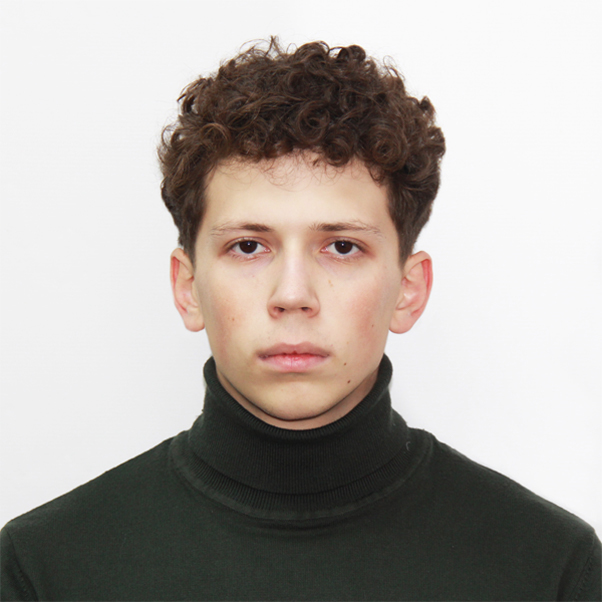 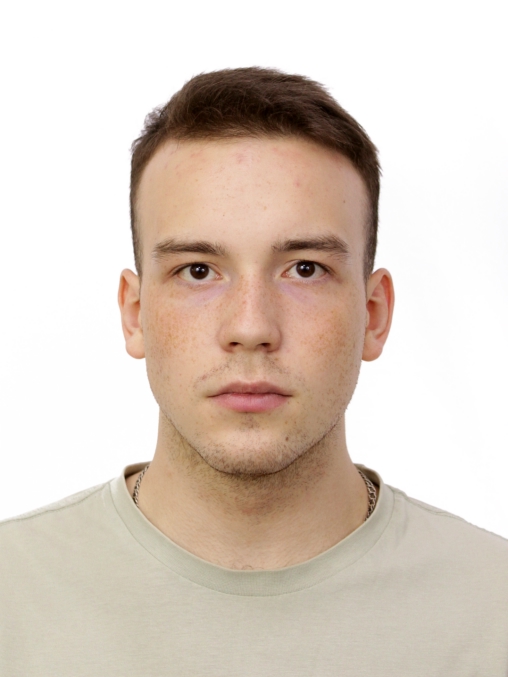 Матушкин Антон
Бэкэнд-разработчик
Кабицкий Георгий
Дизайнер
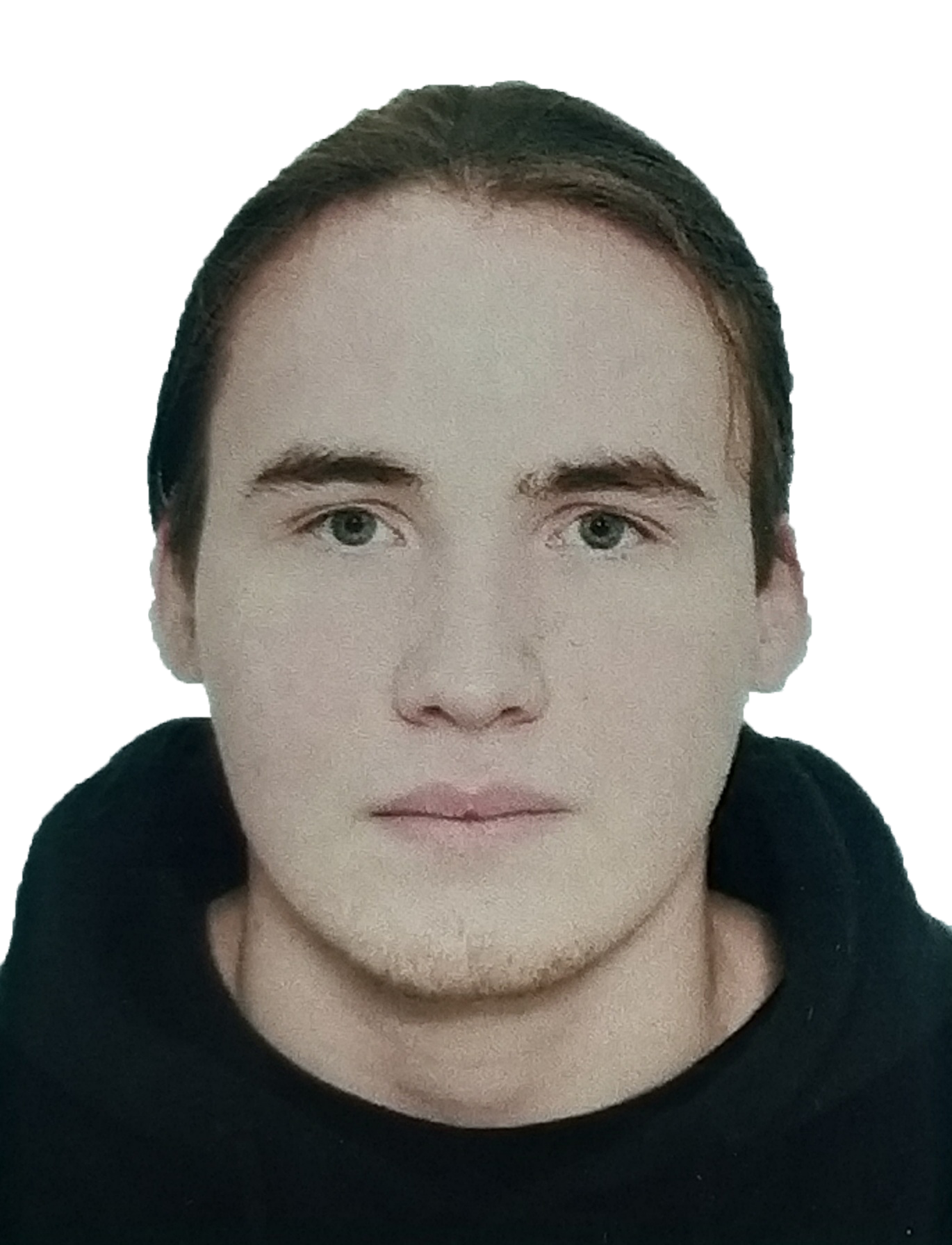 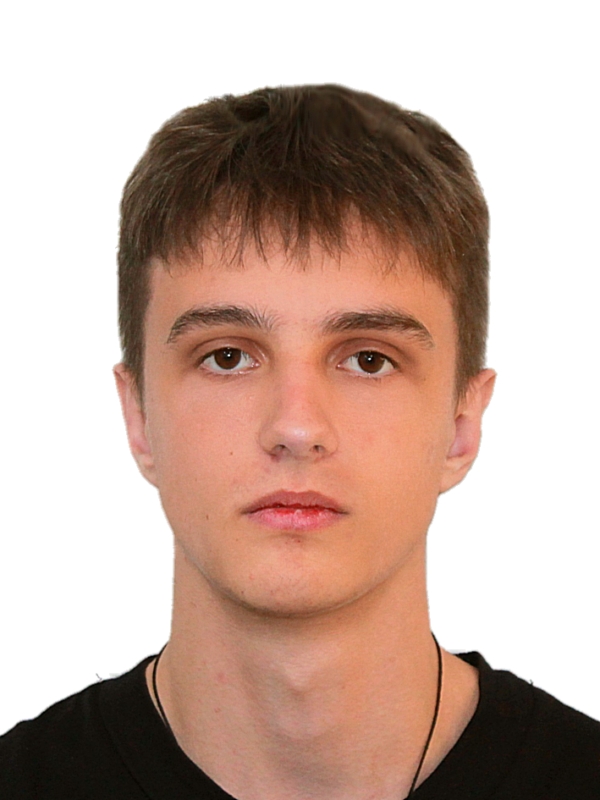 Мезев Даниил
Фронтенд-разработчик
Воронцов Егор
Тимлид-аналитик
02
Целевая аудитория
ЗАКАЗЧИК
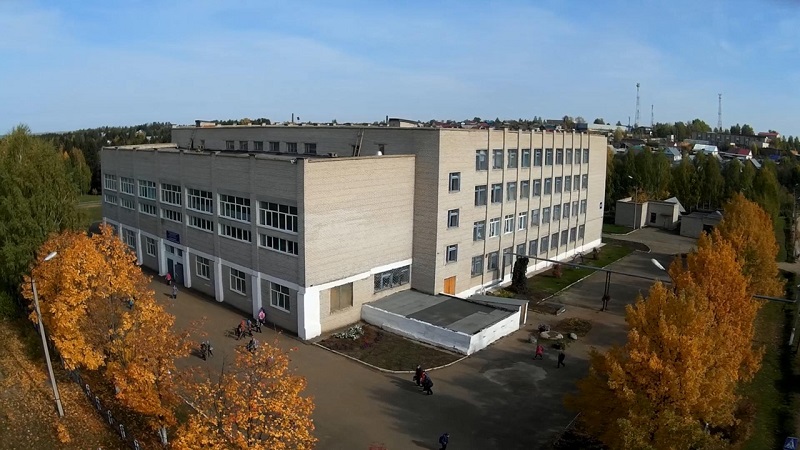 Ученики
1 - 11 классы
1124 ученика
80 учителей
52%
48%
МБОУ Игринская
СОШ №4
03
Проблемы целевой аудитории
Были выделены следующие проблемы:
Ученики испытывают недостаток интереса к участию в олимпиадах из-за отсутствия видимого смысла их проведения;
Низкий уровень осведомленности учеников о проводимых олимпиадах;
Когда ученики не попадают в тройку лучших, это демотивирует участвовать в следующих олимпиадах;
Не оптимизированный процесс записи на олимпиаду.
04
Подробнее о записи на олимпиаду
В Игринской школе №4 организация олимпиад представляет собой несколько этапов.
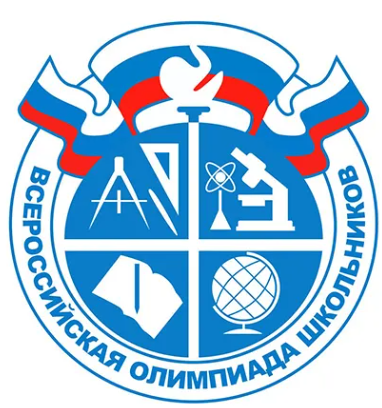 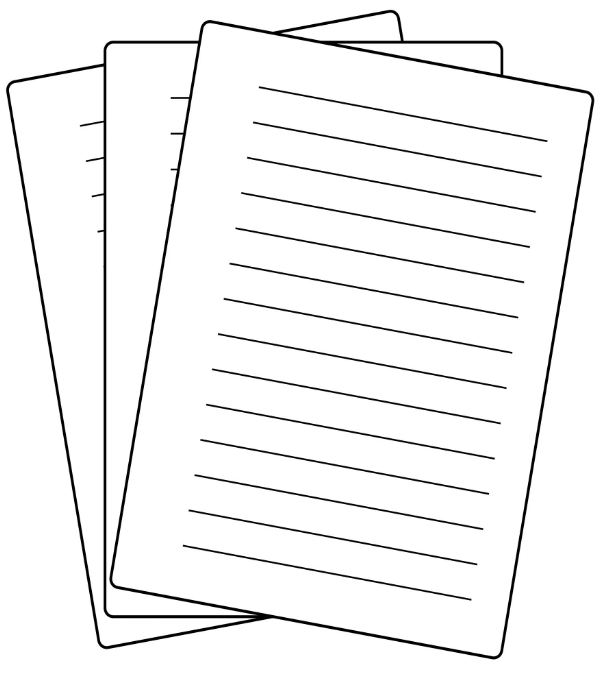 3 - Ученики, заинтересованные в участии, выражают своё желание принять участие;
2 - После учителя информируют учеников о предстоящей олимпиаде;
1 - Завуч объявляет о начале олимпиады;
4 - Учителя записывают тех учеников, которые выразили желание участвовать в олимпиаде;
5 – Списки относятся обратно завучу
05
Подробнее о сайте
Сайт разработан для предоставления актуальной информации о олимпиадах и оптимизации процесса организации школьных этапов. Также он учитывает все уровни проведения таких мероприятий, включая те, что следуют после школьного этапа.
Возможные уровни олимпиад включают:
Школьный уровень
Городской (муниципальный) уровень
Региональный уровень
Всероссийский уровень
06
Конкуренты
В результате проведенного анализа конкурентов были выявлены следующие преимущества и недостатки их проектов.
07
Лучшее от конкурентов
Используя наши собственные идеи и лучшие идеи от конкурентов, мы сформировали основу для нашего будущего функционала:
Упрощённая запись на олимпиаду;
Актуальная информация о олимпиадах;
Рейтинговая система для мотивации;
Награждение за высокие места в рейтинге;
Выявление талантливых учеников.
Эти возможности делают сайт ценным инструментом для школ, желающих поддерживать и развивать научные интересы и таланты своих учеников.
08
Функционал MVP
Главный функционал MVP:
Реализована регистрация, авторизация пользователей;
Реализовано создание постов, олимпиад;
Реализовано редактирование постов, олимпиад;
Экспорт записавшихся на олимпиаду в Excel;
Подключен WYSIWYG редактор;
Реализован портфолио;
Реализован рейтинг.
Главная фишка нашего проекта
09
Сценарий использования - ученик
10
Посмотреть информацию, как записаться на олимпиаду
Помощь
Как решить часто появляющиеся проблемы
Поиск зарегистрированных пользователей
Каталог
Открывается профиль, выбранного пользователя
Открыть аккаунт пользователя
Открывается окно с записью, на актуальные олимпиады
Записаться на олимпиаду
Входит/регистрируется в аккаунт и сразу попадает в раздел «События»
События
Ученик
Появляются окна с информацией о олимпиадах
Посмотреть новостную
Пролистать ленту ниже
Без входа в систему
Пролистать странички лидеров
Рейтинг
Посмотреть профили лидирующих студентов
Открывается профиль, выбранного пользователя
Не может войти записаться на олимпиаду
Появляется возможность редактировать профиль
Редактировать аккаунт
Профиль
Посмотреть имеющиеся грамоты
Открывается грамота в большем формате
Добавить грамоту
Сценарий использования - завуч
11
Посмотреть информацию, как записаться на олимпиаду
Помощь
Как решить часто появляющиеся проблемы
Поиск зарегистрированных пользователей
Каталог
Открывается профиль, выбранного пользователя
Открыть аккаунт пользователя
Открывается окно с созданием поста
Создать пост с олимпиадой
События
Появляются окна с информацией о олимпиадах
Посмотреть новостную ленту
Входит/регистрируется в аккаунт и сразу попадает в раздел «События»
Завуч
Пролистать ленту ниже
Пролистать странички лидеров
Рейтинг
Открывается профиль, выбранного пользователя
Без входа в систему
Посмотреть профили лидирующих студентов
Появляется возможность редактировать профиль
Редактировать аккаунт
Не может записаться на олимпиаду
Профиль
Удалить, редактировать, закрыть пост
Посмотреть свои публикации
Создать новый пост
Открывается окно с созданием поста
Посмотреть список завершенных/ текущих олимпиад
Скачать список записавшихся на олимпиаду
Технологический стек
Технологический стек backend проекта:
Язык программирования – Python;
Фреймворк – Djnago;
Структура Non-RESTful;
База данных – PostgreSQL;
Хранение медиа-файлов - Yandex Cloud S3;
Для работы с текстами был подключен WYSIWYG-редактор.
12
Технологический стек
Технологический стек frontend проекта:
HTML;
CSS + Bootstrap.
Приложения использованные в разработке:
Система контроля версий – GitHub;
Таск-трекер – Yougile;
Сервис разработки интерфейсов – Figma.
13
Внедрение продукта
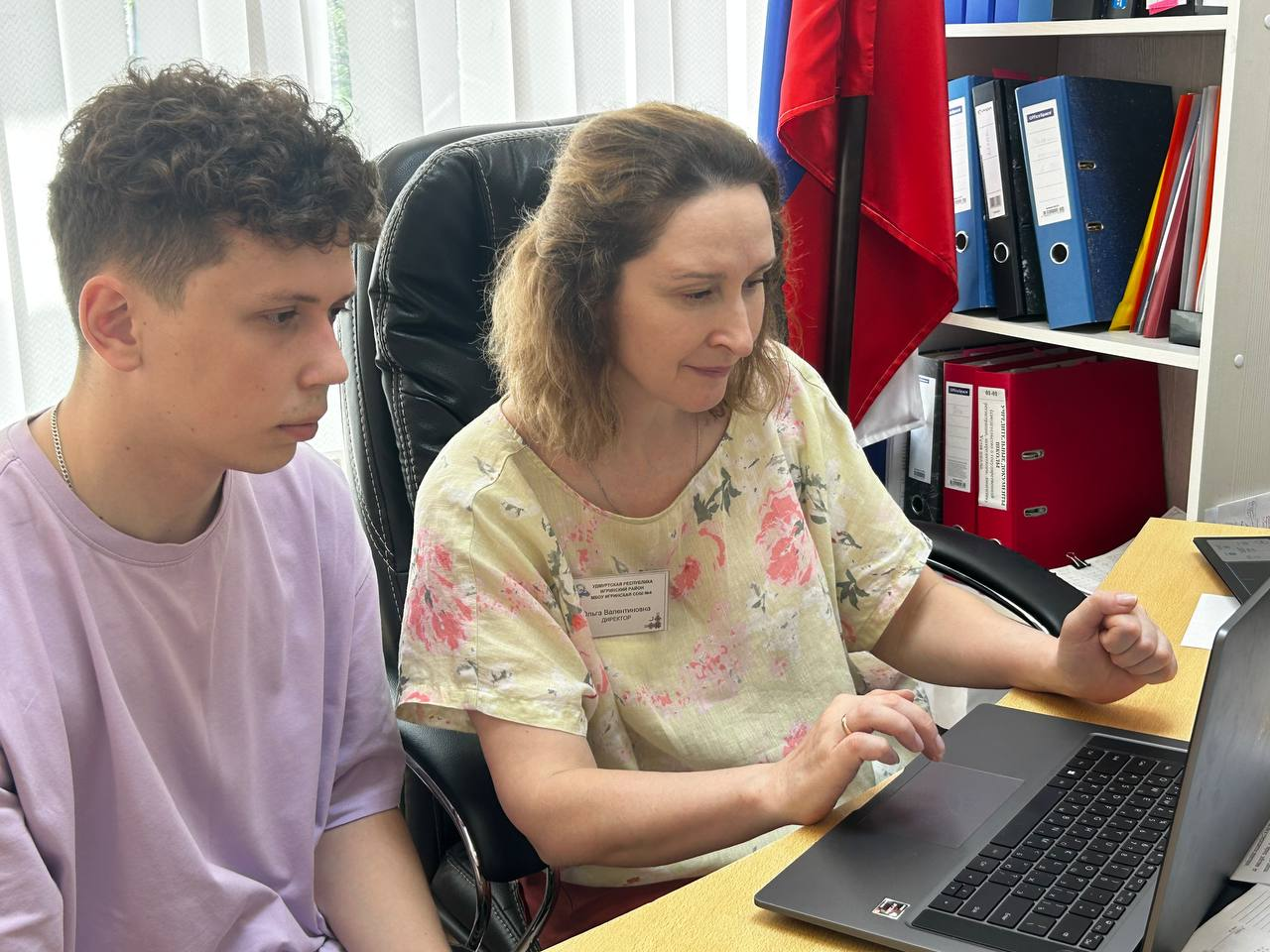 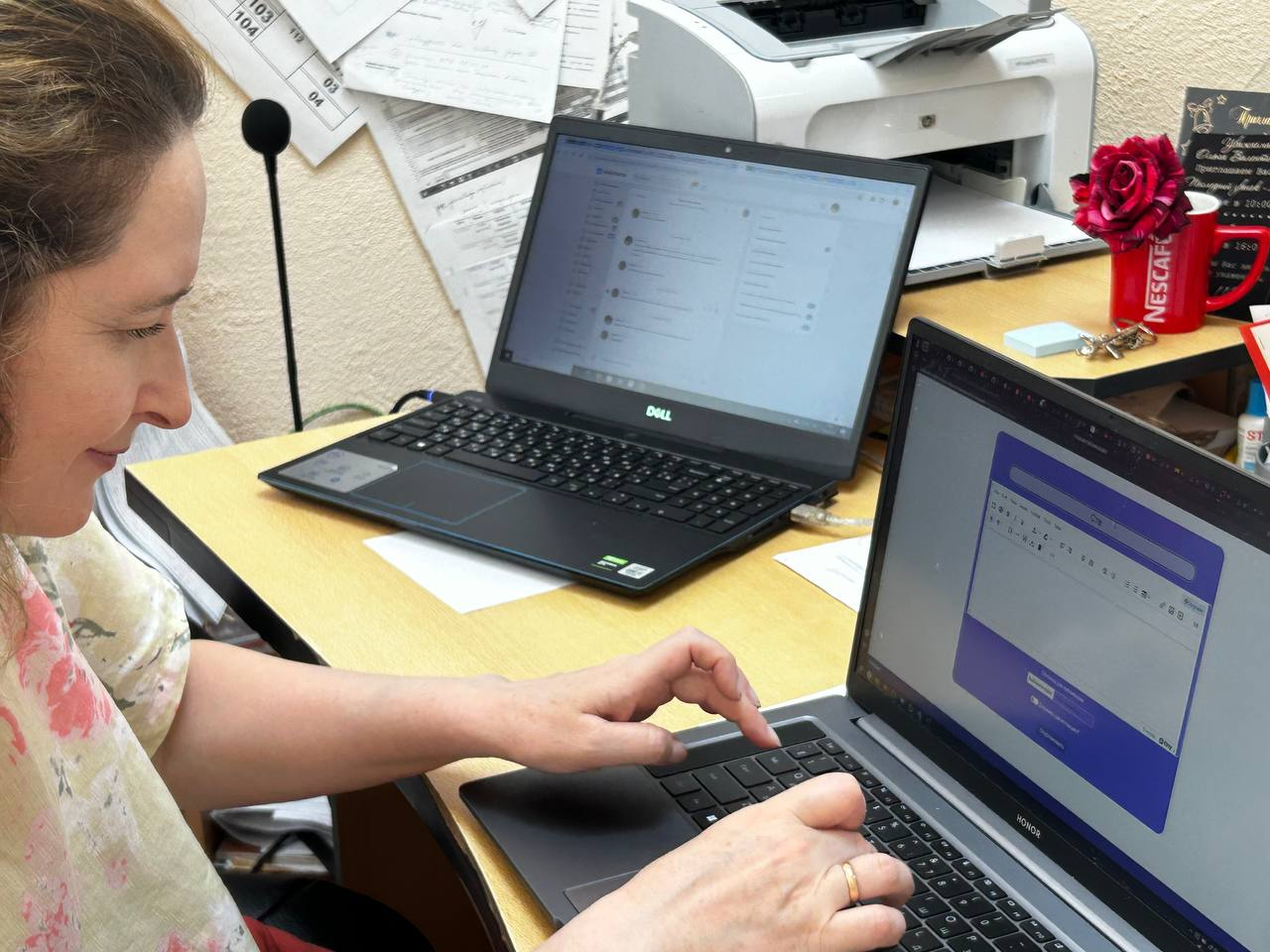 14
Вывод
Аналитика конкурентов помогла нам улучшиться. Мы взяли на вооружение лучшие практики для повышения конкурентоспособности; 
Разработка заключалась в создании продукта таким образом, чтобы его использование было максимально простым и комфортным для пользователя;
Дизайн получил современный вид, который обеспечивает комфортный пользовательский опыт.
15
СПАСИБО ЗА ВНИМАНИЕ!